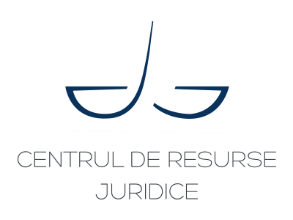 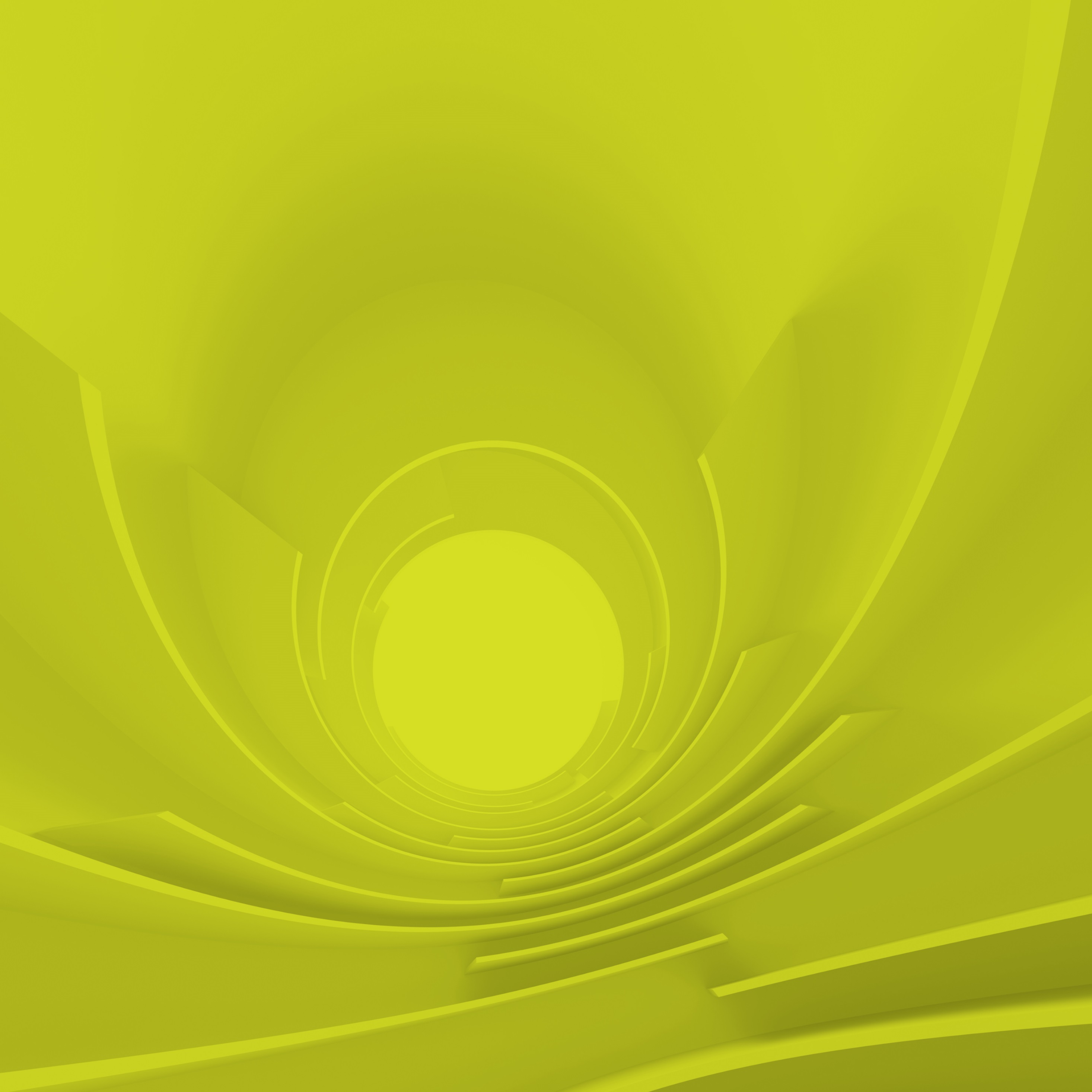 Serviciile de informații și controlul acestora
Georgiana Iorgulescu
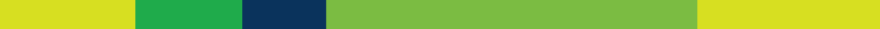 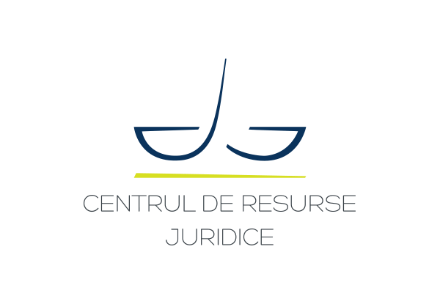 1. Atribuțiile și scopul serviciilor de informații
Trebuie stabilite într-un act normativ public
Limitate la colectarea, analizarea și diseminarea informațiilor referitoare la siguranță națională
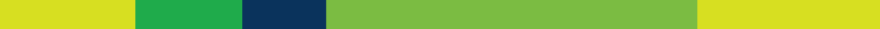 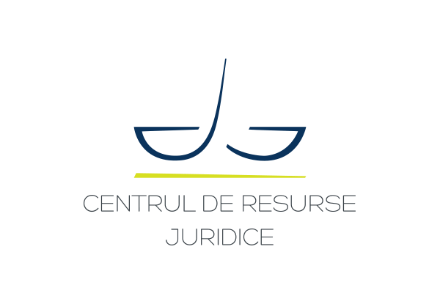 1. Atribuțiile și scopul serviciilor de informații - continuare
Limitarea la colectarea de informații previne riscul ca serviciile să îndeplinească atribuții rezervate altor autorități, ceea ce poate constitui un pericol pentru drepturile omului
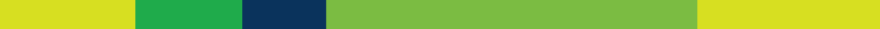 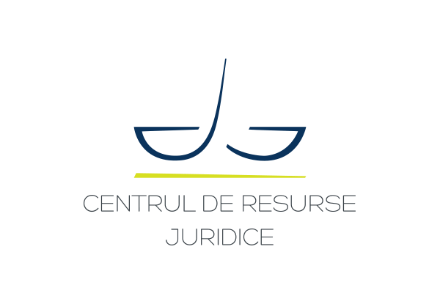 2. Legislație
Securitatea națională și competențele serviciilor trebuie definite și detaliate doar prin lege
Actele nepublice nu pot fi temei pentru restrângeri ale drepturilor omului
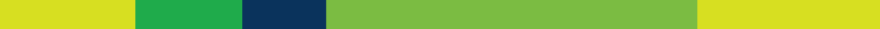 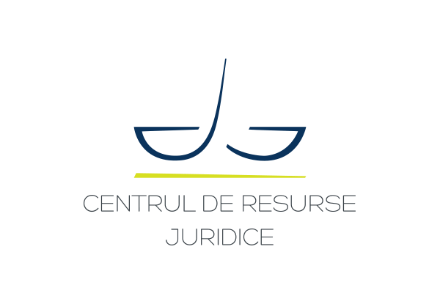 2. Legislație - continuare
Orice persoană trebuie să poată prevedea măsurile de supraveghere care pot fi dispuse față de ea și conduita care le poate atrage 
Statul are obligația de a se asigura că serviciile nu încalcă drepturile omului
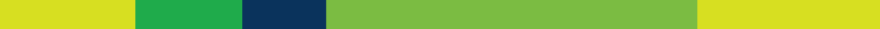 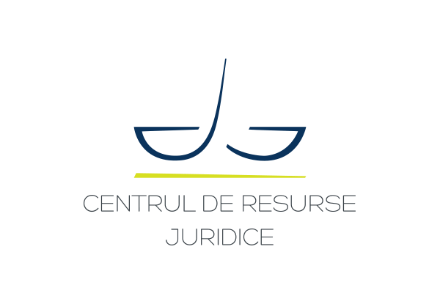 3. Control
Guvernamental, parlamentar, judiciar, specializat (unul sau mai multe)
Organism independent
Pe plan internațional, tendințe de creștere al controlului specializat datorită experienței
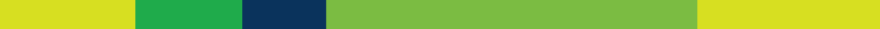 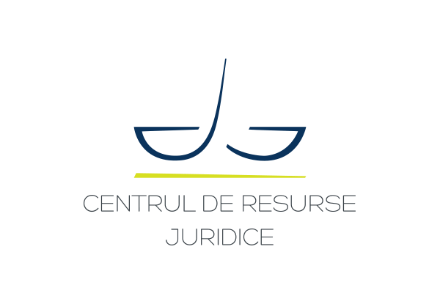 3. Control - continuare
Organismul de control trebuie să aibă acces deplin la toate informațiile (inclusiv cele clasificate), personalul și mijloacele serviciului controlat
Verificarea legalității, eficienței și eficacității activităților controlate și a modului de utilizare al bugetului serviciului
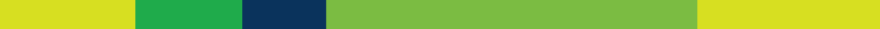 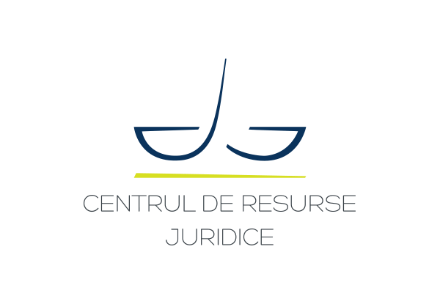 3. Control - continuare
Organismul de control trebuie să dispună de resurse, personal, atribuții și experiență adecvate pentru a realiza un control real
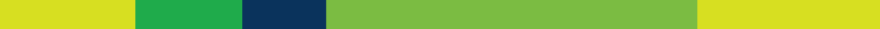 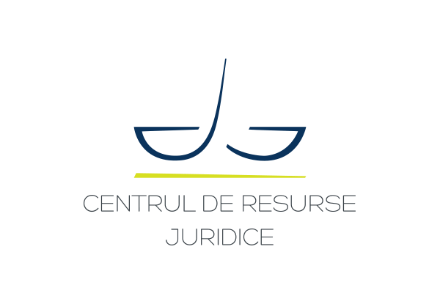 3. Control - continuare
Organismul de control poate da dispoziții obligatorii – încetarea colectării de informații, informarea persoanei vizate etc.
Monitorizarea întregului proces de colectare de informații– de la autorizare până la ștergerea datelor, inclusiv modul de ștergere al acestora
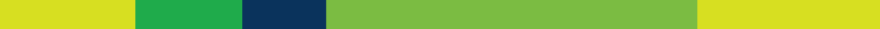 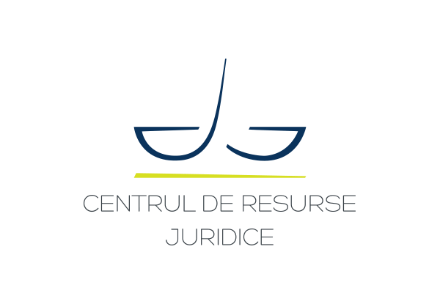 3. Control - continuare
Control continuu
Verificări și vizite inopinate și/sau aleatorii
Privește atât operațiuni curente cât și încheiate
Sancțiuni pentru necooperarea cu organismul de control
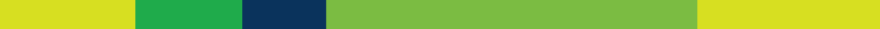 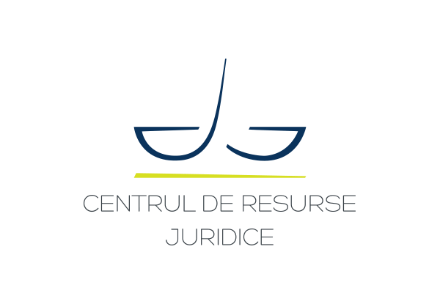 3. Control - continuare
Serviciile raportează din oficiu și la cerere
Organismul de control raportează periodic publicului
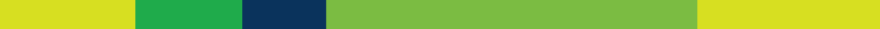 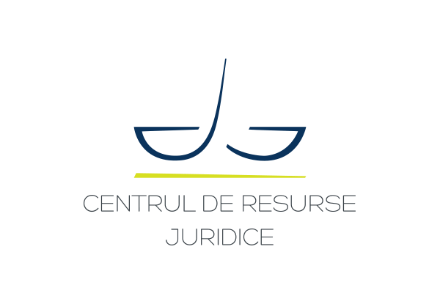 4. Autorizare
Mai multe nivele de autorizare pentru cele mai intruzive măsuri (ex. la nivel intern, guvernamental și judiciar)
Legea să prevadă tipurile de date ce pot fi colectate precum și criterii, condiții și garanții pentru colectarea, reținerea, utilizarea și ștergerea lor
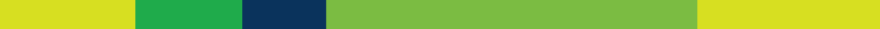 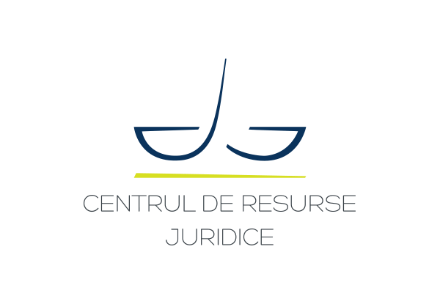 4. Autorizare - continuare
Procesul de autorizare și re-autorizare a supravegherii sau a altor măsuri intruzive să fie supus el însuși unui control ulterior
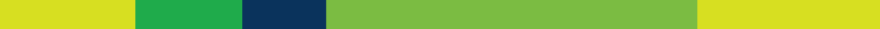 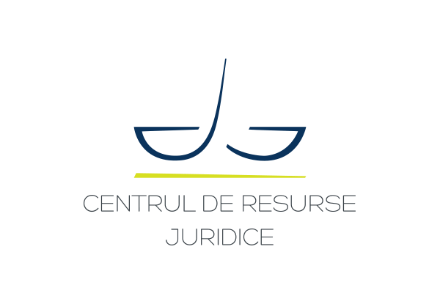 5. Plângeri, acces la date
În cazul încălcării drepturilor sale, orice persoană trebuie să poată face plângere la un organism independent, care poate avea acces deplin la datele relevante
Orice persoană trebuie să aibă acces la propriul dosar și posibilitatea corectării informațiilor din acesta
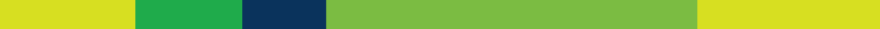 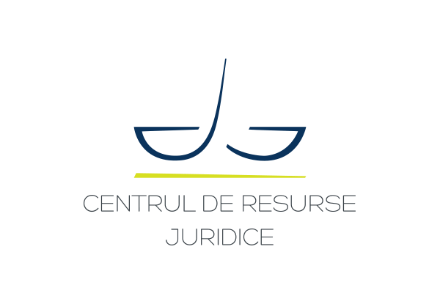 5. Plângeri, acces la date - continuare
Refuzul de acces la dosar doar în cazurile prevăzute de lege
Motivat pentru fiecare caz în parte, nu poate fi refuzat ca regulă generală
Trebuie justificat în fața organismului de control
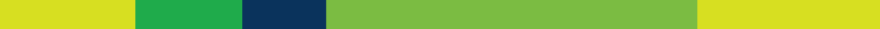 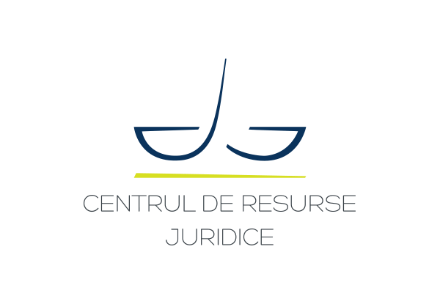 5. Plângeri, acces la date - continuare
Posibilitatea verificării propriului dosar este o garanție împotriva abuzului, neglijenței și corupției
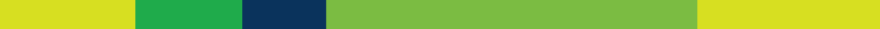 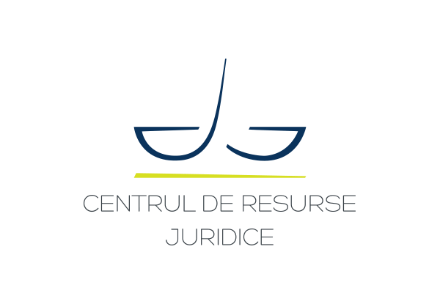 6. Surse
Democratic and  Effective  Oversight of National Security Services – Comisarul pentru Drepturile Omului al Consiliului Europei
Compilation of Good Practices for Intelligence Agencies and their Oversight – Raportorul Special ONU pentru promovarea și protecția drepturilor omului și libertăților fundamentale în contextul combaterii terorismului
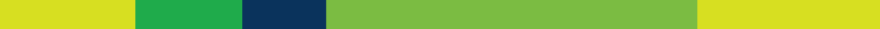 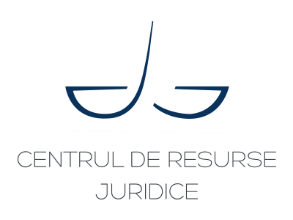 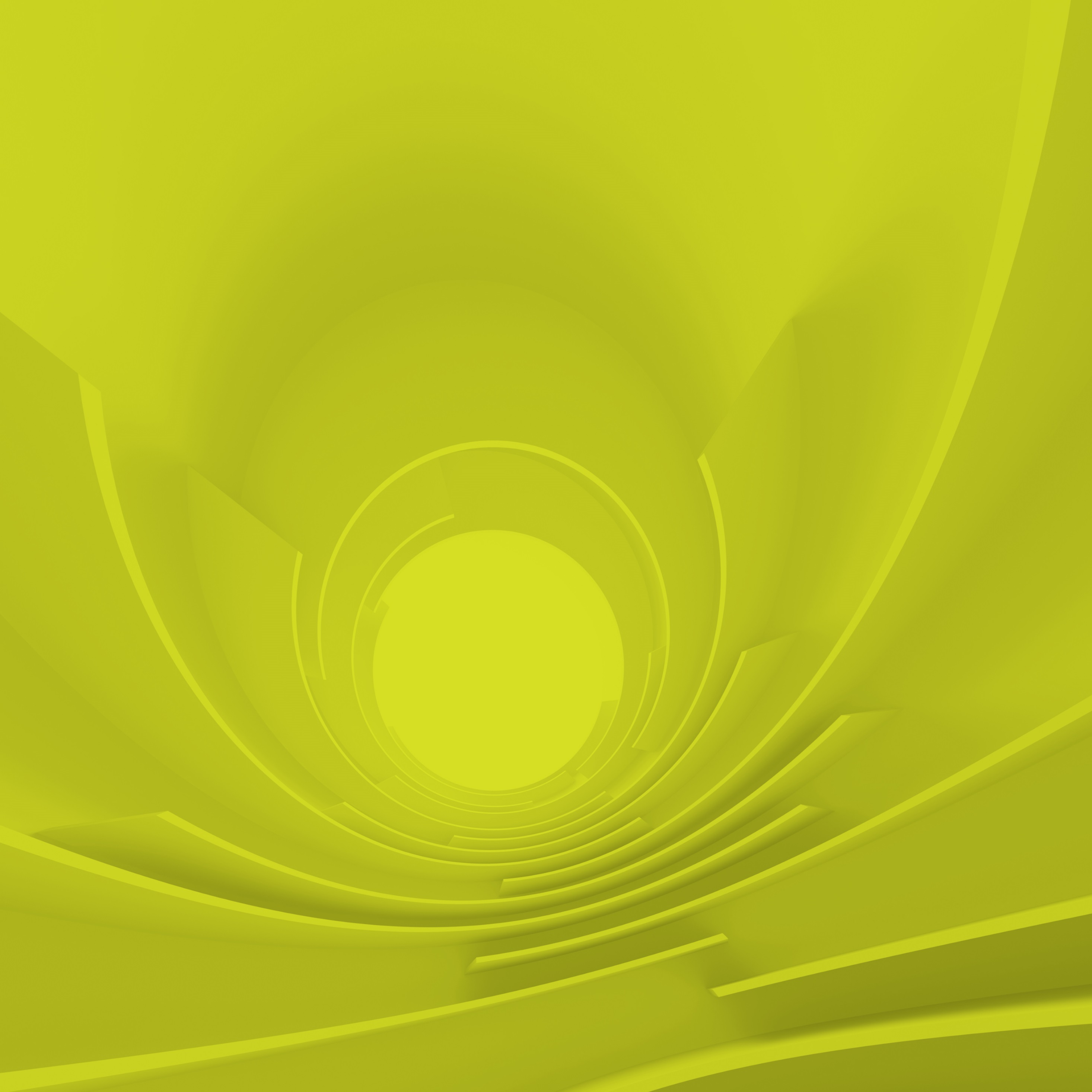 Georgiana IorgulescuDirectoare ExecutivăCentrul de Resurse Juridicegiorgulescu@crj.rohttps://www.facebook.com/crjro/
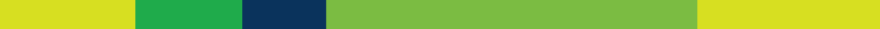